Managing Oversized Load Freight in Your Service Area
By Logan Pleasant, P.E.
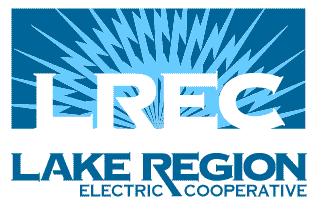 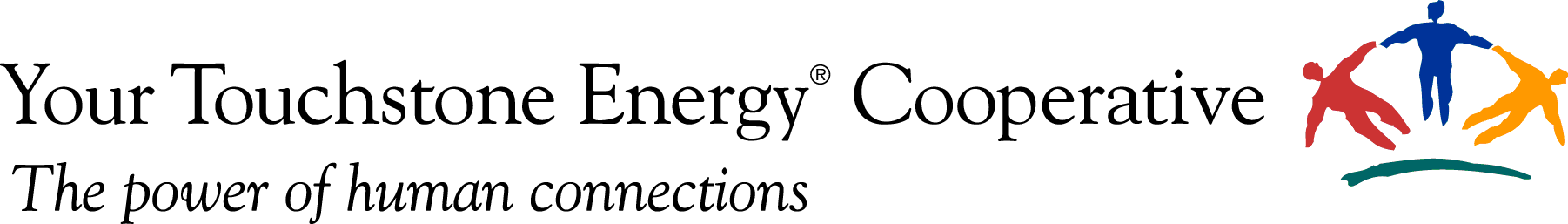 Main Issues
State Law Requires Permitting of Freight Carriers

Freight Carriers Must Contact Effected Utilities and Gain Their Cooperation/Consent for Their Proposed Route

Freight Carriers Have Not Always Been Truthful About Contacting Utilities for Each Individual Load

Who is Liable for Damages to Lines?
Recommendations
Have a few people that are responsible for dealing with Oversized freight carriers
Keep detailed records
Generate a unique reference number
Automate the process as much as possible
QUESTIONS?